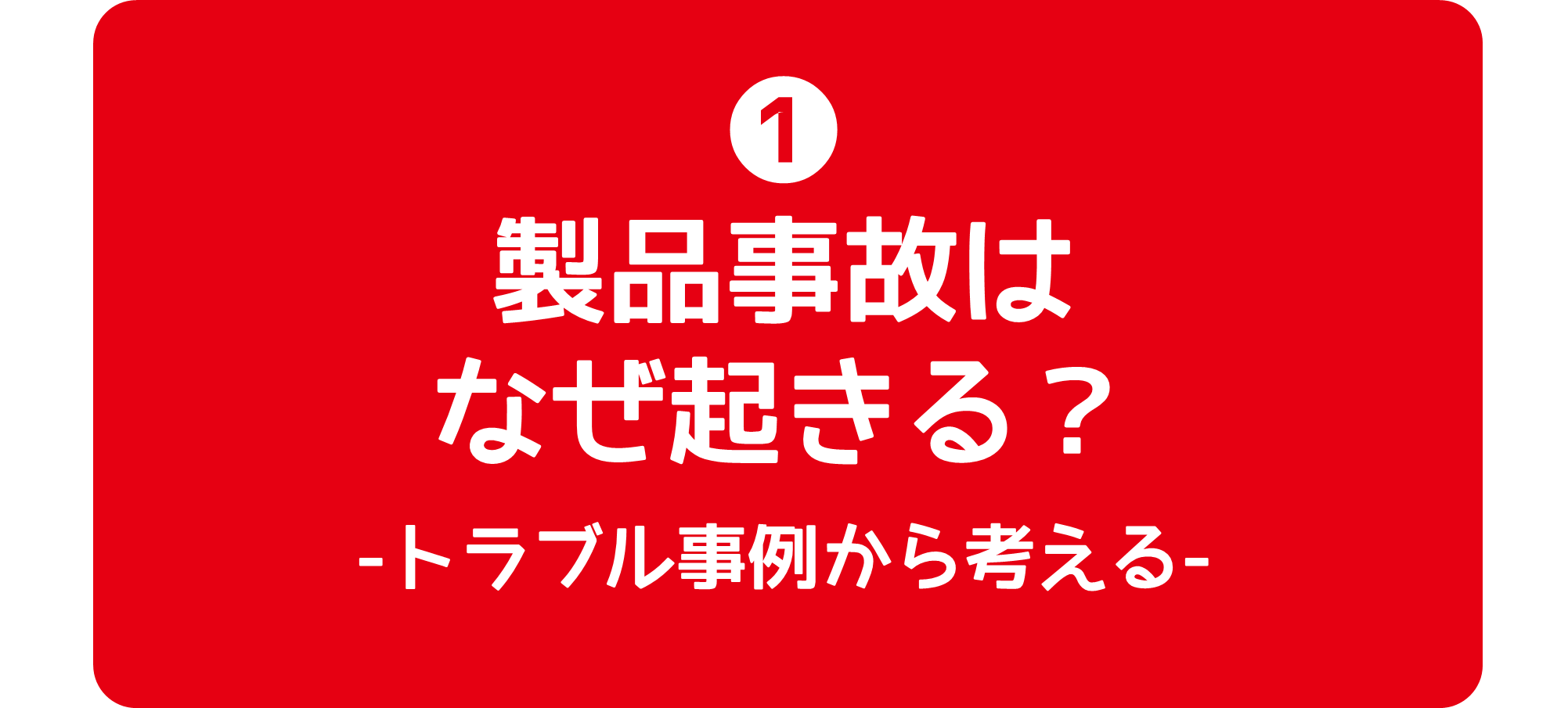 このあとどうなるか、予想してみましょう
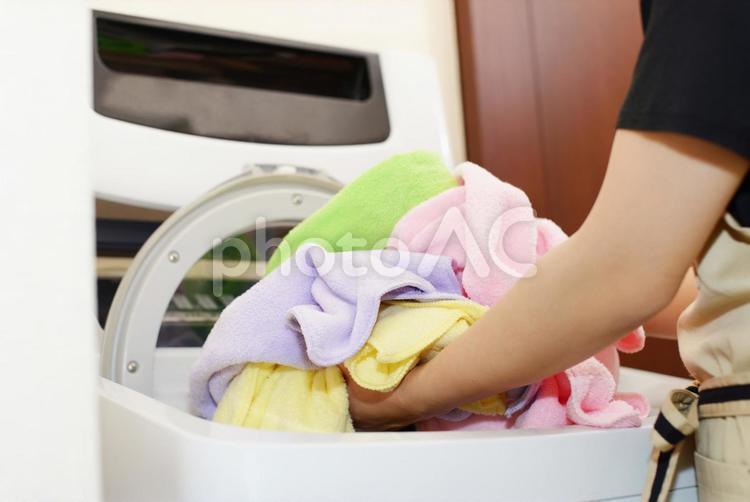 ❶ レインコートやスキーウェアを洗濯・脱水する

　　あなたの予想
　　

　　結果
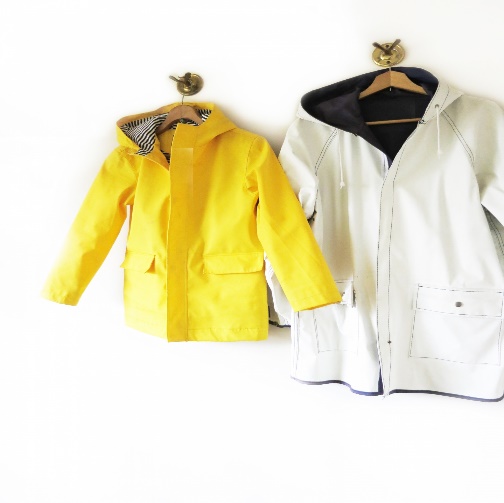 ❷ アロマエッセンスをつけたタオルを洗濯・乾燥する

　　あなたの予想
　　

　　結果
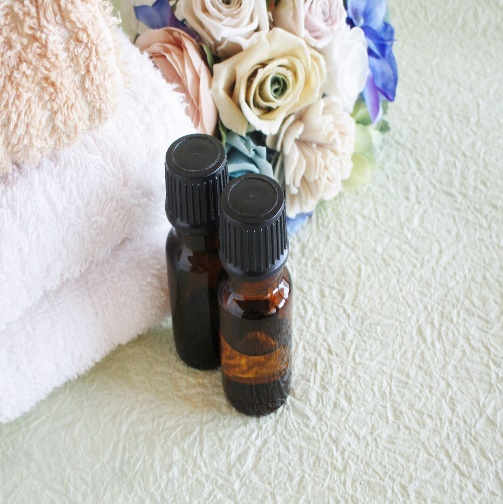 ❶ レインコートやスキーウェアを洗濯・脱水する
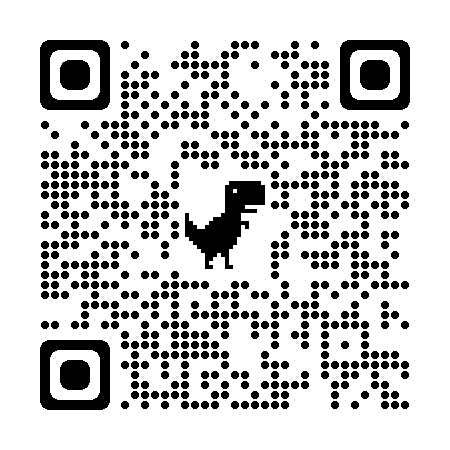 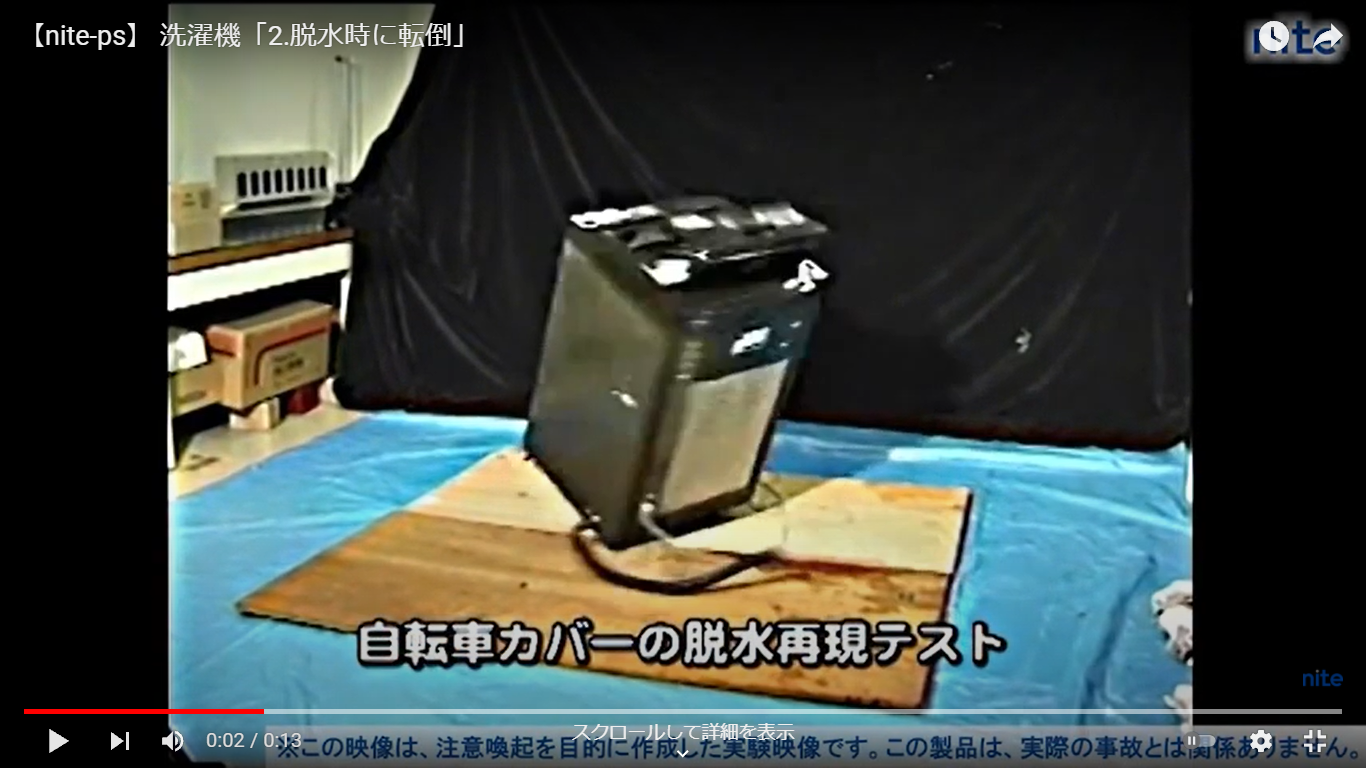 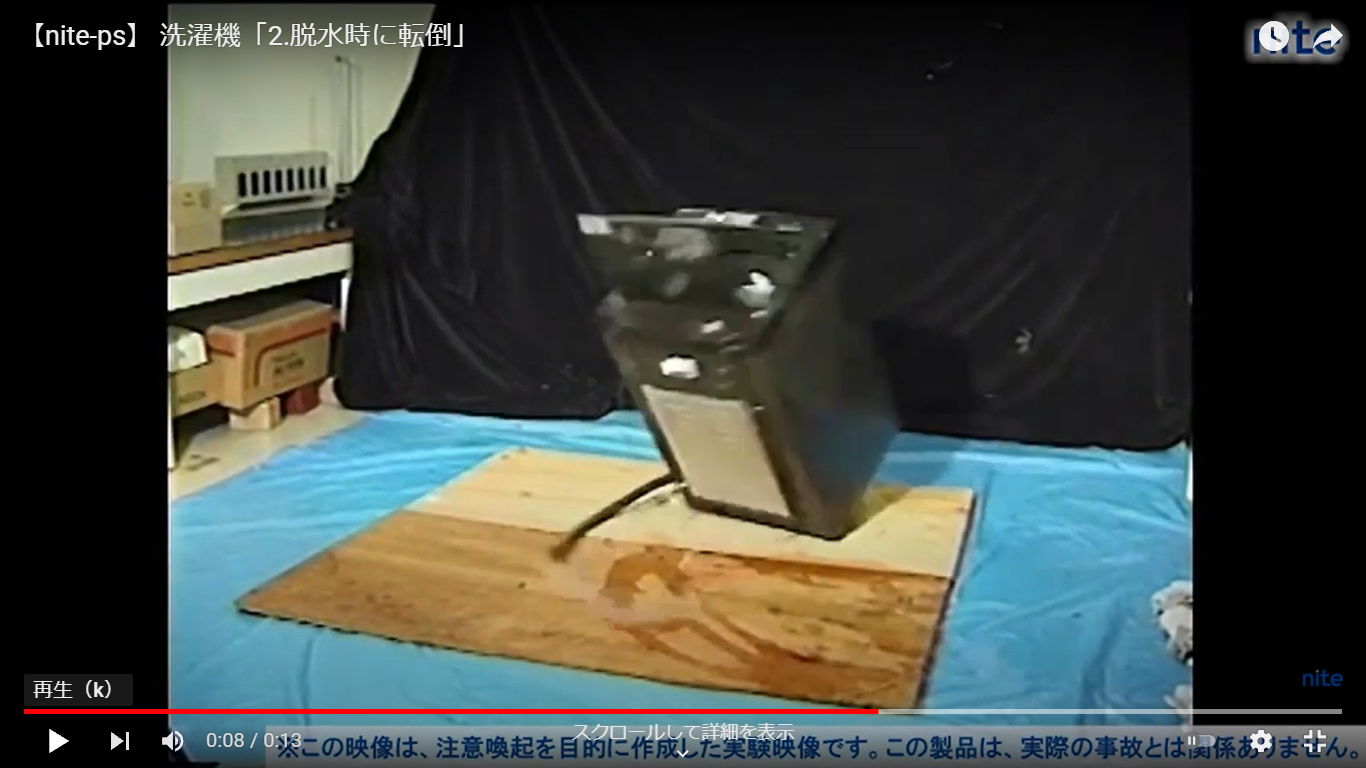 洗濯機が
異常回転を起こして転倒した！
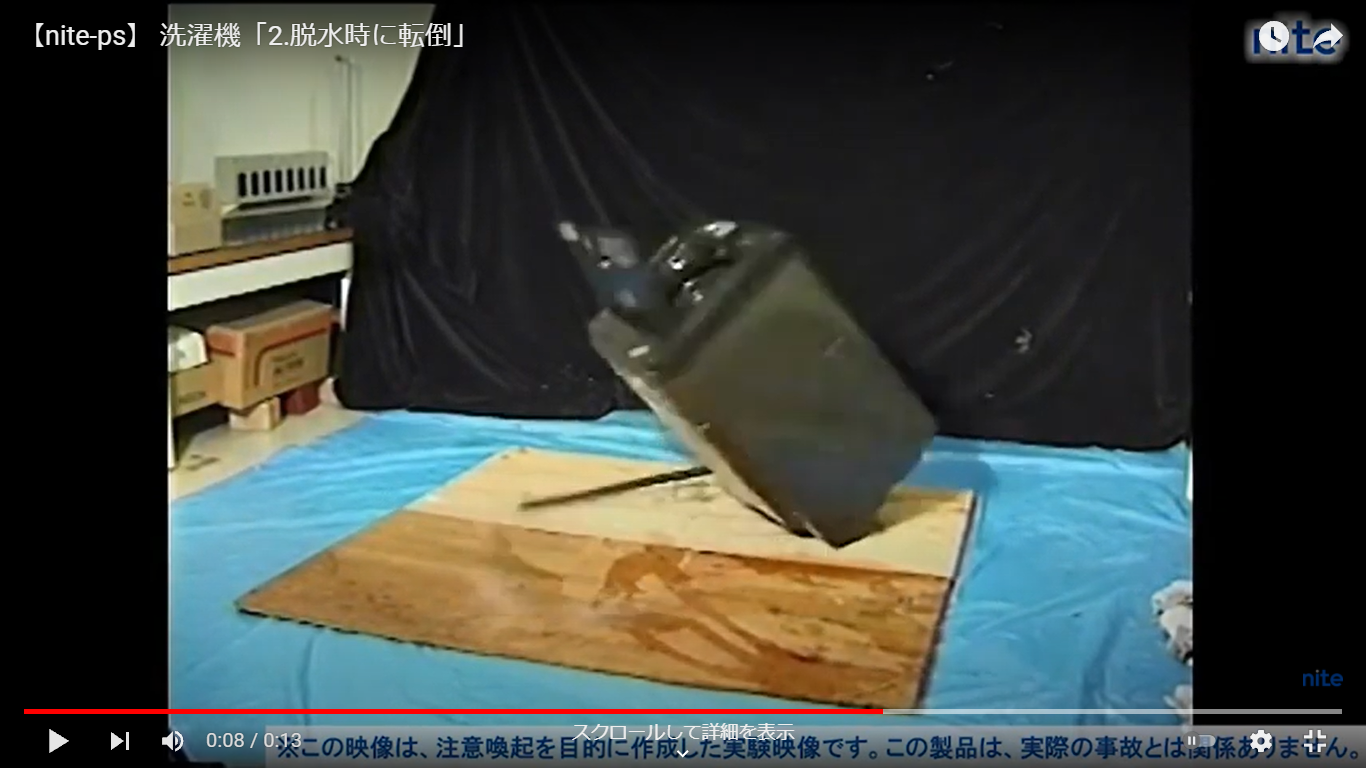 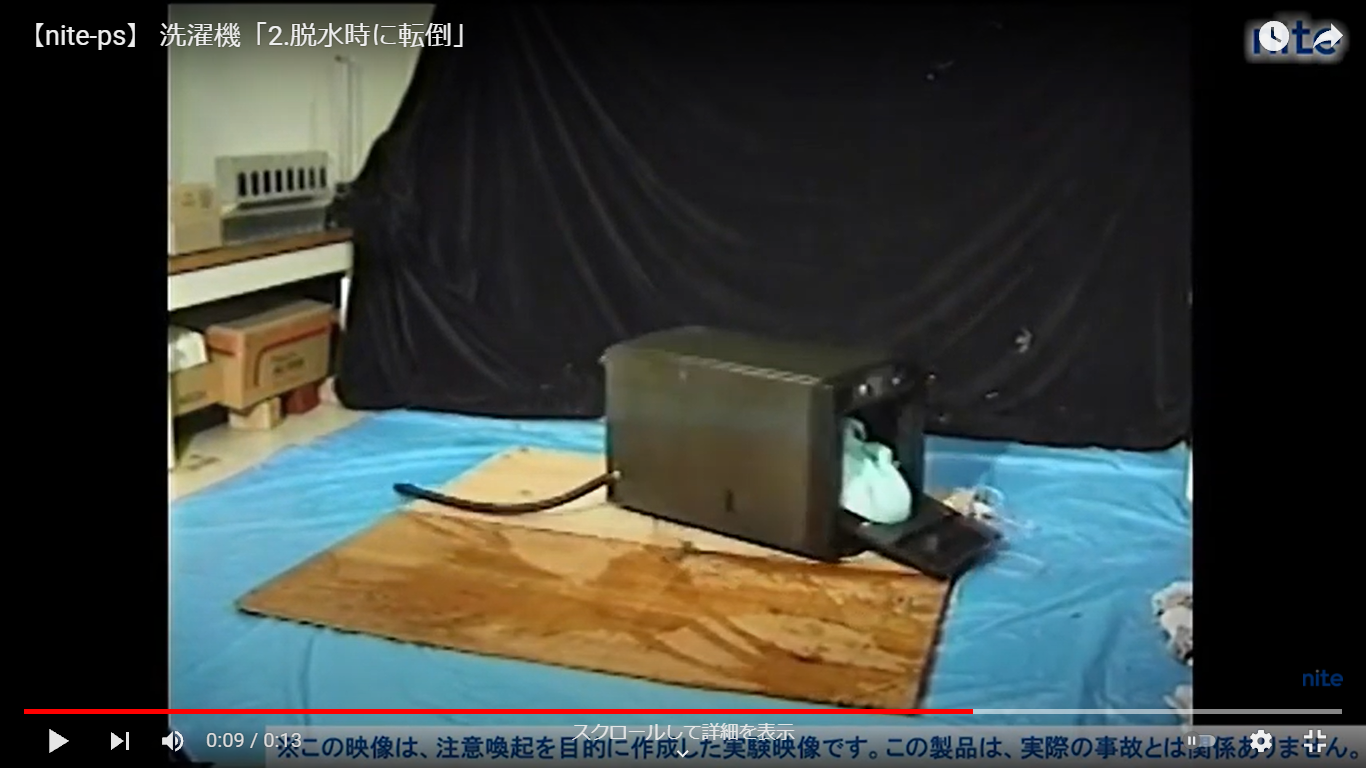 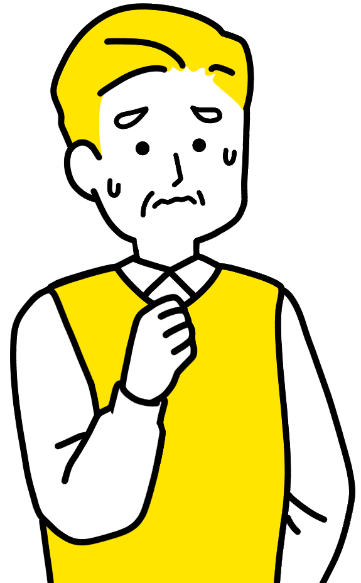 防水性のある洗濯物は、洗濯時の撹拌や脱水時の回転を妨げ、
異常回転を起こすおそれがあります。
❷ アロマオイルをつけたタオルを洗濯・乾燥する
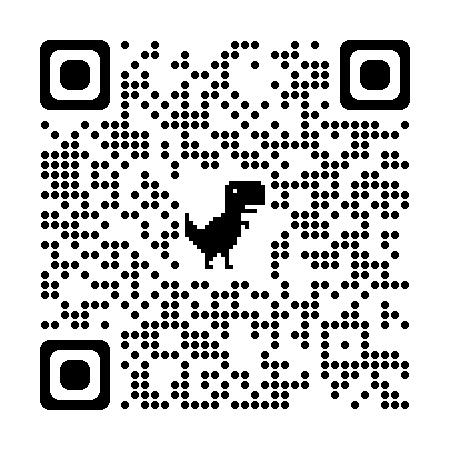 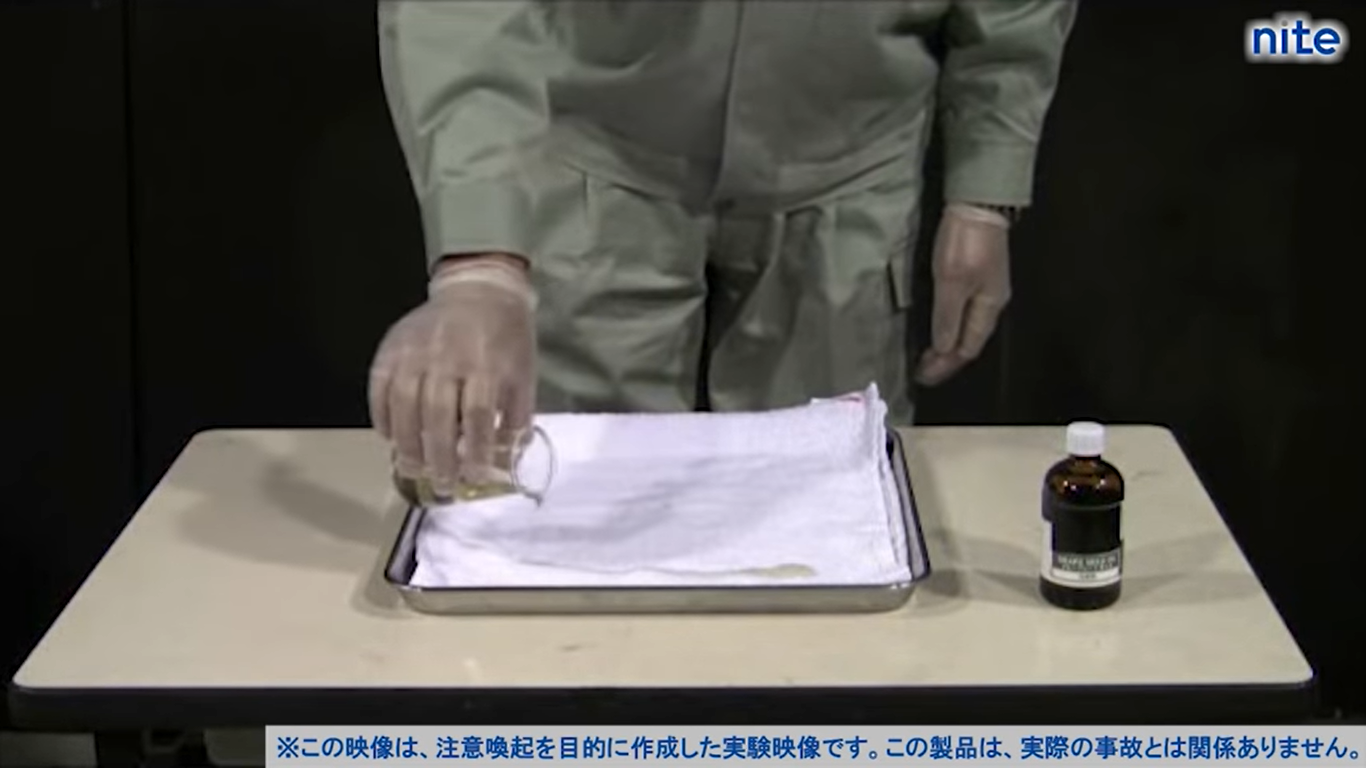 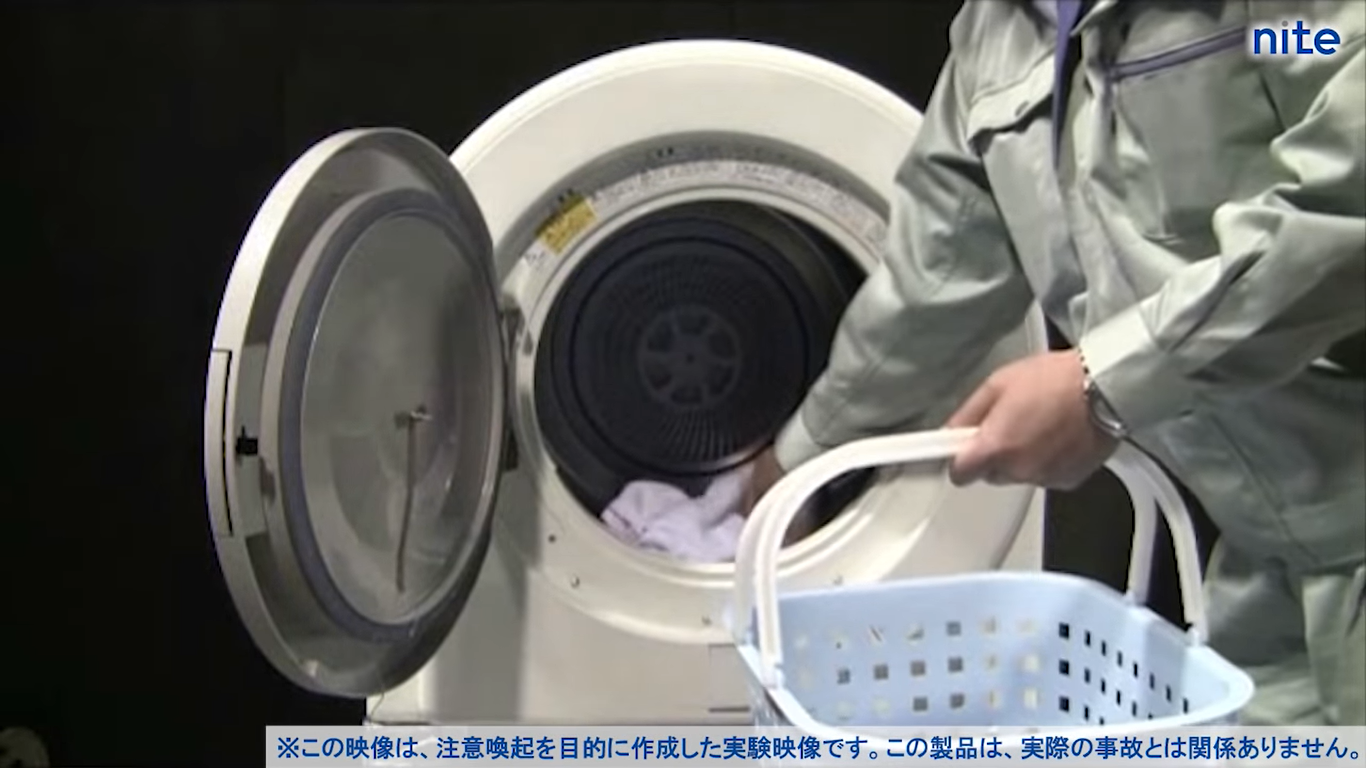 乾燥後に
洗濯物から
発火した！
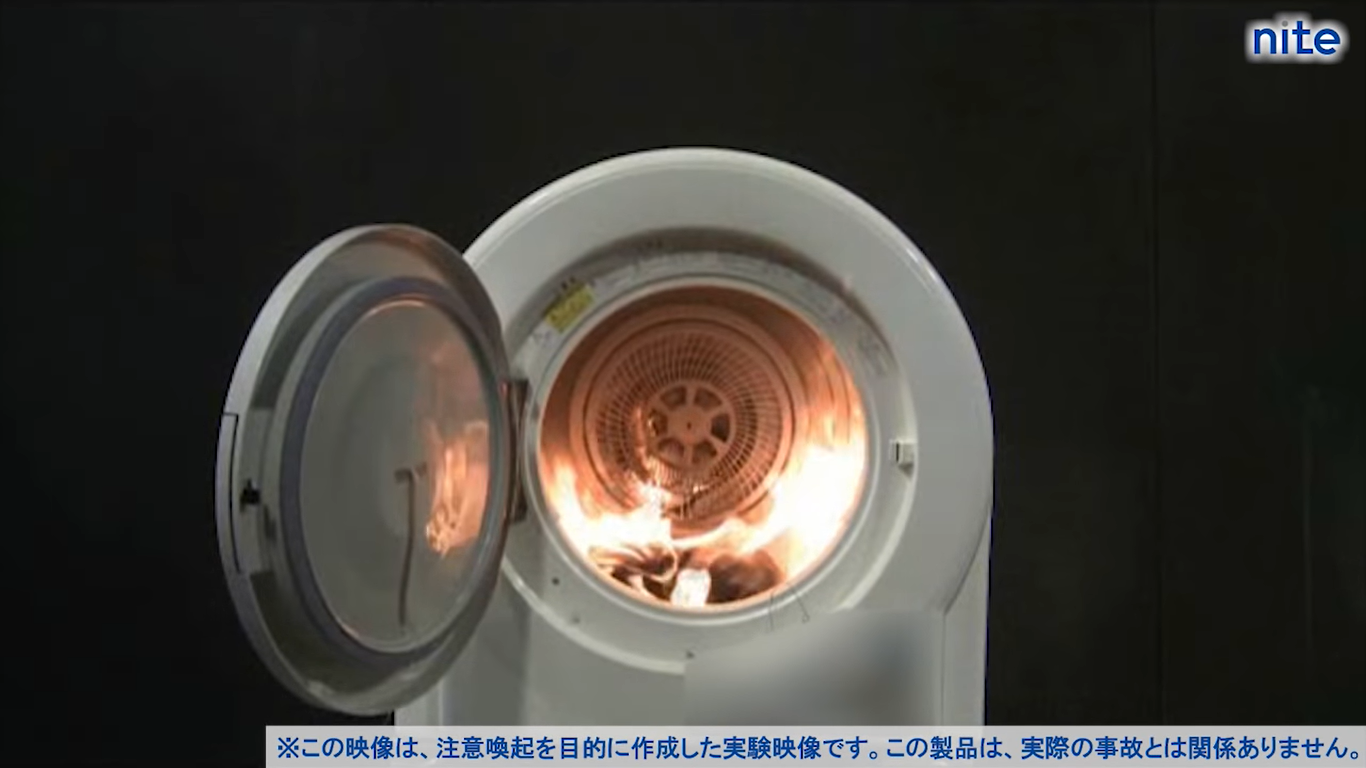 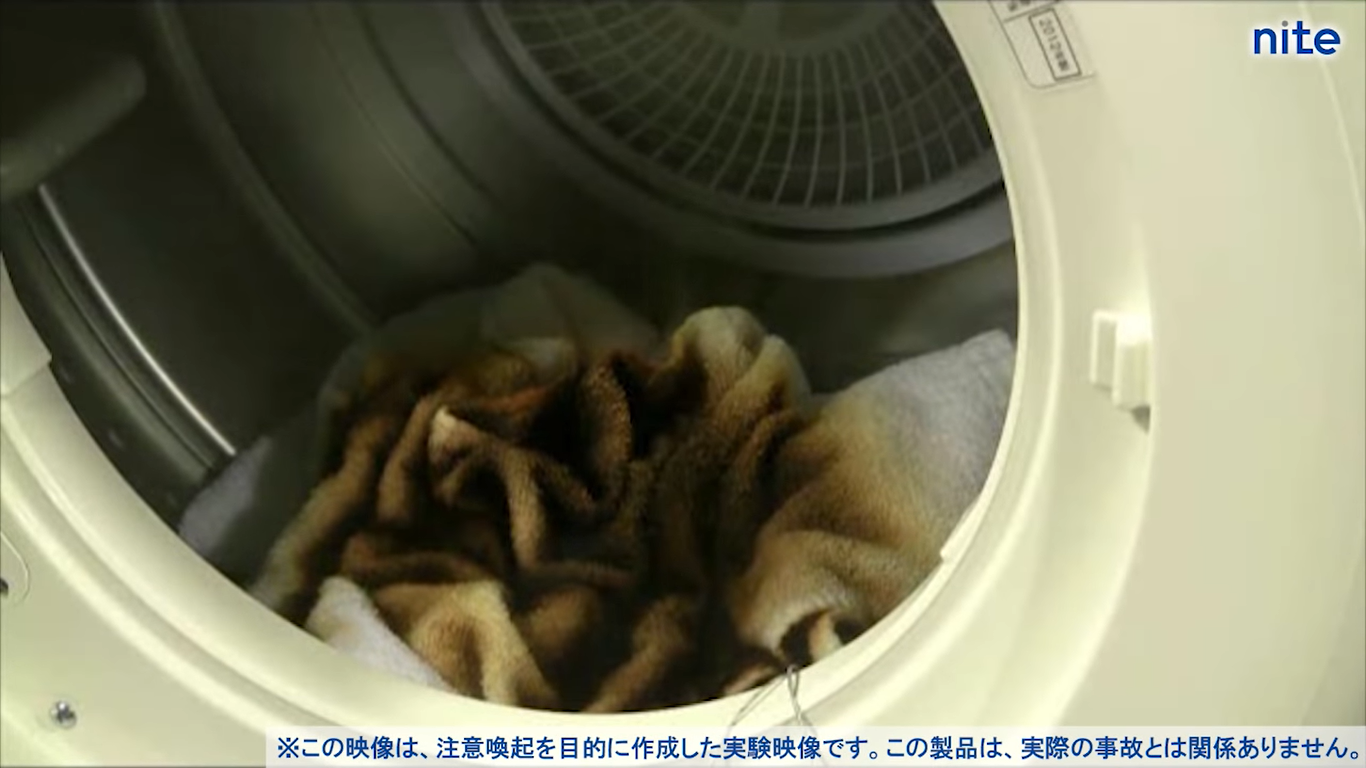 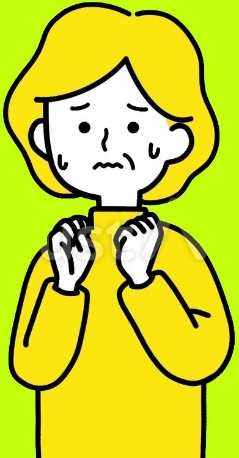 アロマオイルや食用油等、油が付着した洗濯物を乾燥すると、
油が酸化・発熱し、自然発火に至る恐れがあります。